Команда: LR5
Сайт-гайд по игре Factorio
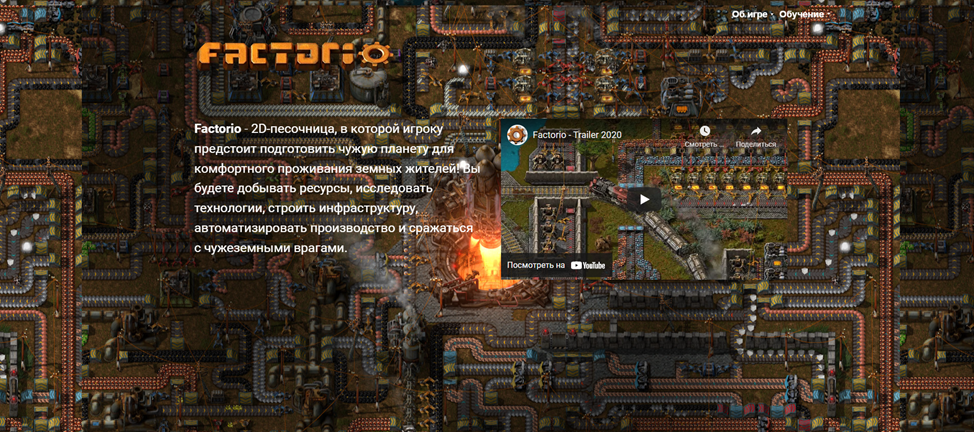 2022г
Наша команда
Стратюк Лада
Дизайнер
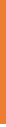 Высочин Кирилл
Разработчик
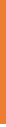 Ремезова Виктория
Аналитик
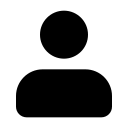 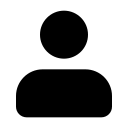 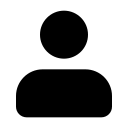 2
Цель проекта
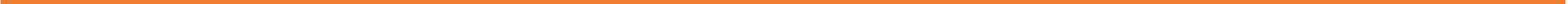 Разработать сайт - руководство, предоставляющий полезную информацию по игре Factorio в понятном для восприятия и удобном для пользования игрокам виде
3
Боли(проблемы игроков Factorio)
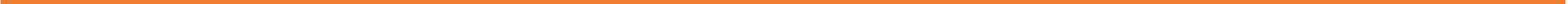 Начинающие игроки могут столкнуться с затруднением при прохождении игры из-за отсутствия основной базы знаний в играх на подобии Factorio.

Опираясь на наш сайт, начинающий игрок сможет понять алгоритм действий в игре и сможет найти решение проблемы, с которой он мог столкнуться в игре при ее прохождении.
4
Целевая аудитория
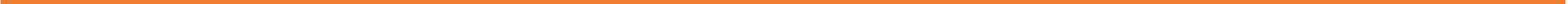 Наш продукт будет полезен как для игроков, начинающих играть в Factorio, так и для игроков, которые столкнулись с проблемами при ее прохождении.
5
Аналоги
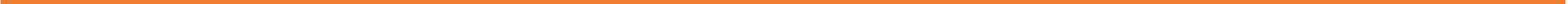 Официальная википедия Factorio – wiki.factorio.com
Сайт с гайдами по игре – speedrun.com
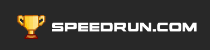 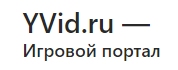 Игровой портал с гайдами и статьями – yvid.ru
6
Наше решение
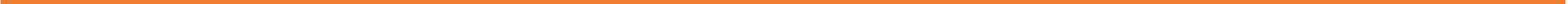 Гайд будет содержать в себе информацию об игре: сюжет, основы управления и описание кампаний; описание простейших конструкций, логистических сетей и цепей, а также достижения и эффективное расположение построек для успешного прохождения игры.
7
Требования к продукту
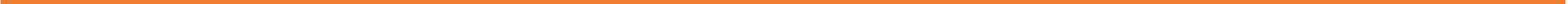 Удобное меню для навигации
Информация представлена простым языком, чтобы все было понятно новичкам 
Изложены основные механики Factorio.
Дизайн сайта должен подходить по цветовой гамме игры.
8
Технологический стек
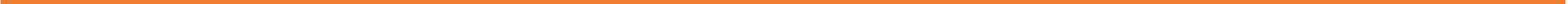 Тильда– это блочный конструктор сайтов. При помощи данного конструктора можно создавать: сайты, интернет-магазины, письма и прочее.
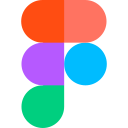 Figma — графический редактор для совместного проектирования сайтов, приложений и других дизайнерских продуктов.
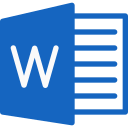 Microsoft Word— это текстовый редактор, предназначенный для создания, просмотра и редактирования текстовых документов
9
Спасибо за внимание!
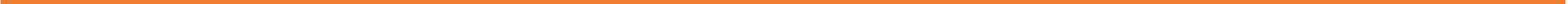 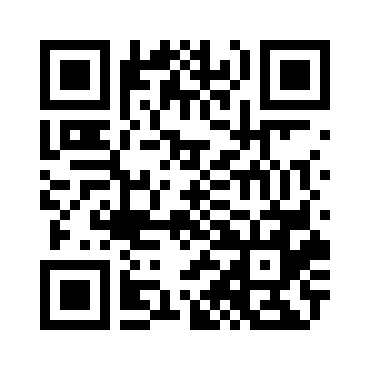 QR-код для перехода на наш сайт
Ссылка:                     http://project5434326.tilda.ws/
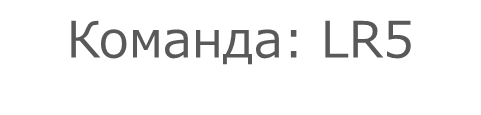 10